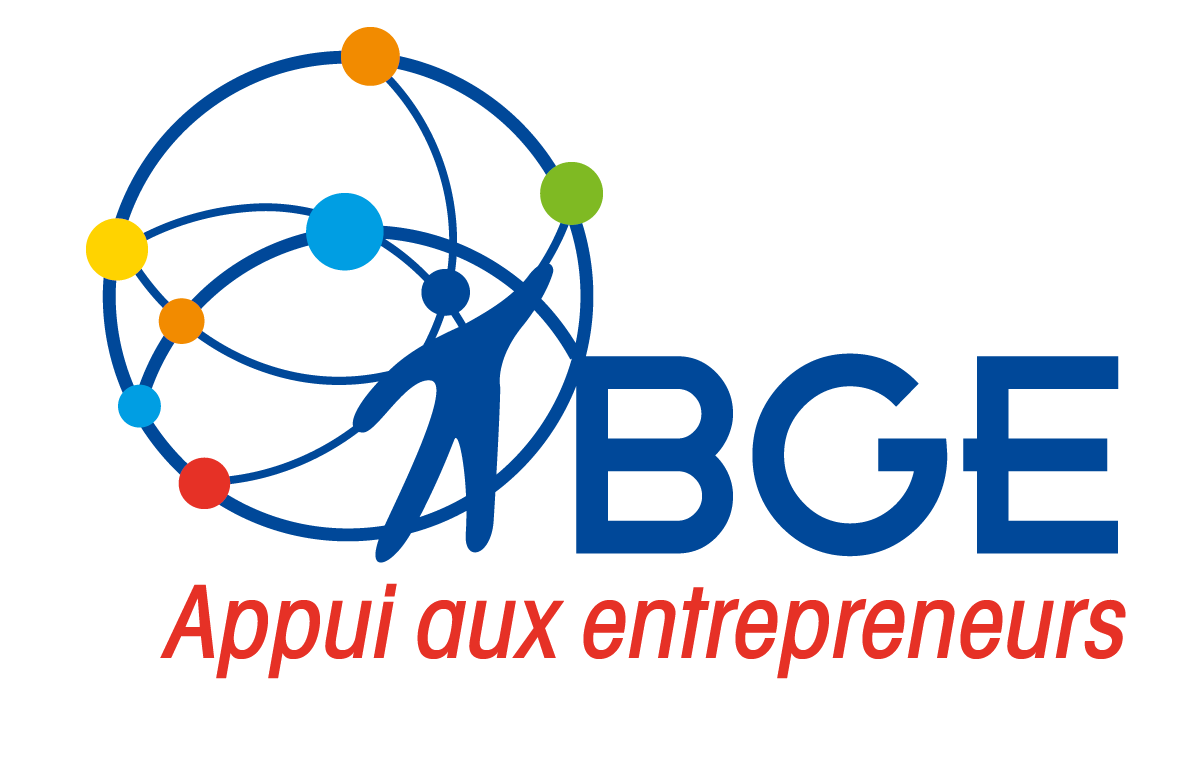 RDV JUNGOActualités – Utilisation
le 1er juillet 2022
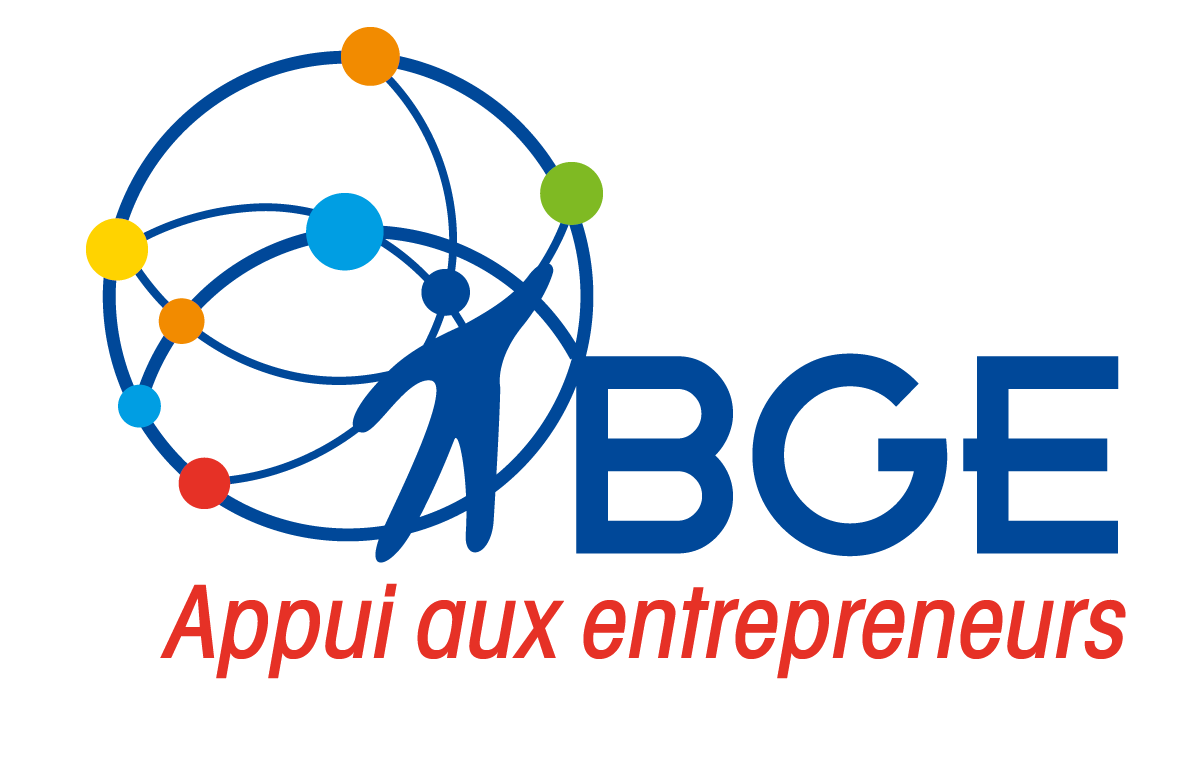 ORDRE DU JOUR
BILAN ACTIVITES|
NOUVEAUTES |
CORRECTIONS|
BONNES PRATIQUES|
p.  3
p. 5
p. 10
p. 14
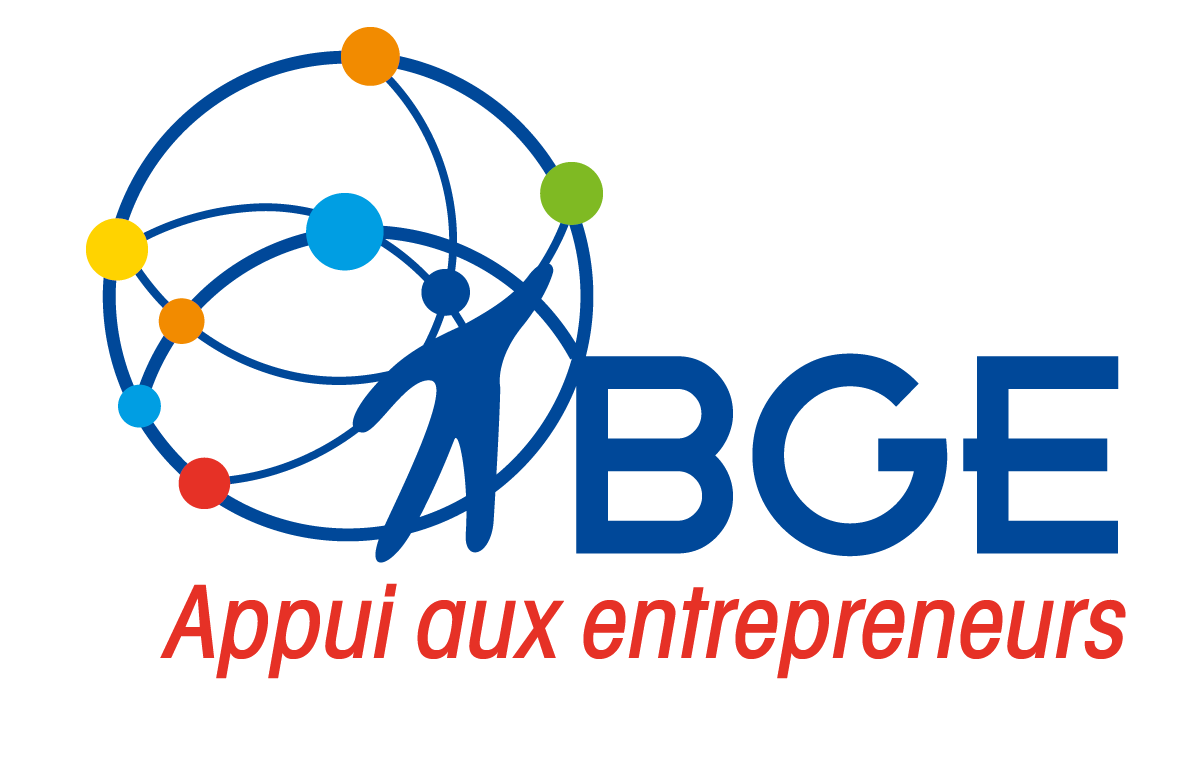 |BILAN ACTIVITE |CYCLE du 6 au 27 juin
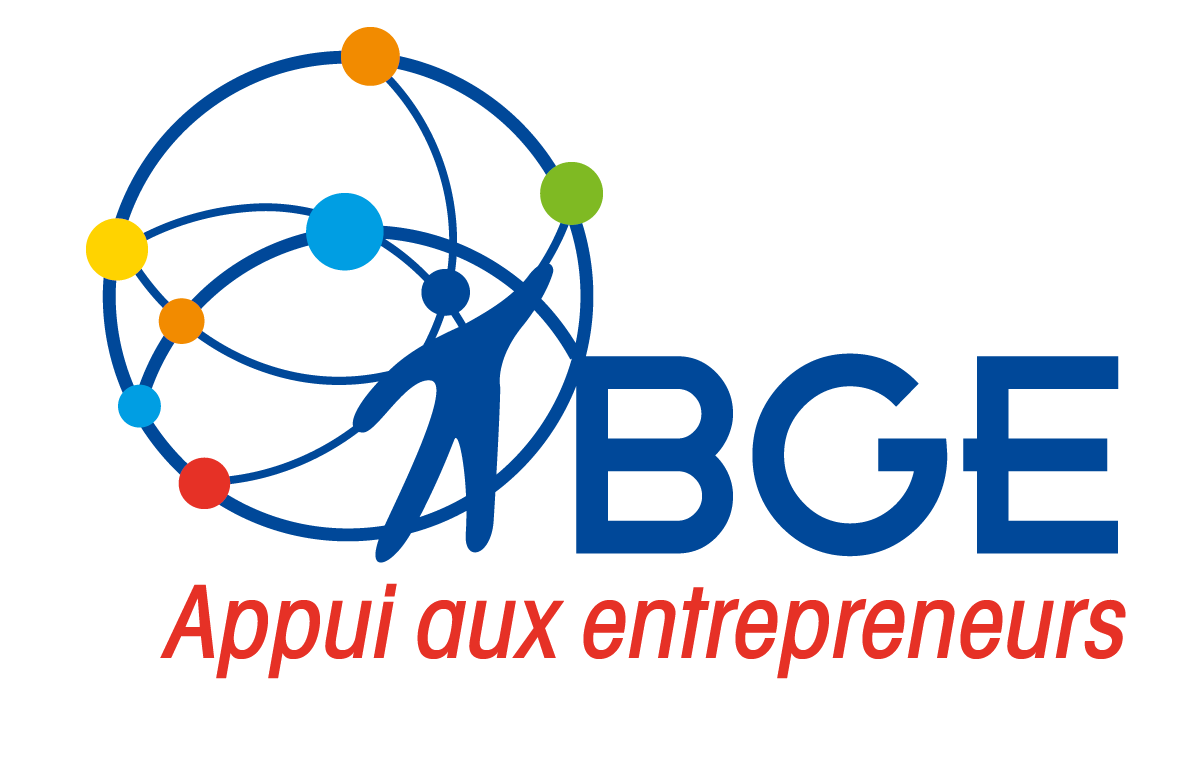 BILAN ACTIVITE/ du 26 avril au 16 mai
40 tickets traités
dont 5 tickets évolutions/optimisations
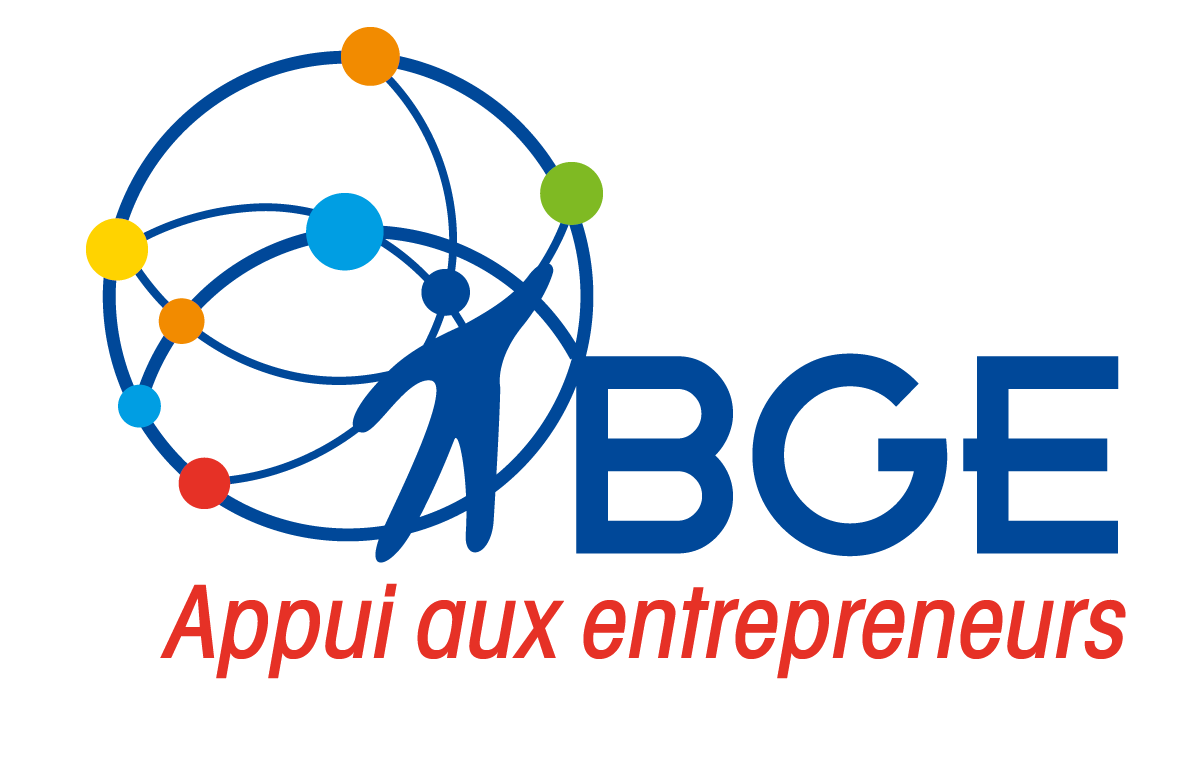 |NOUVEAUTES|au 27 juin
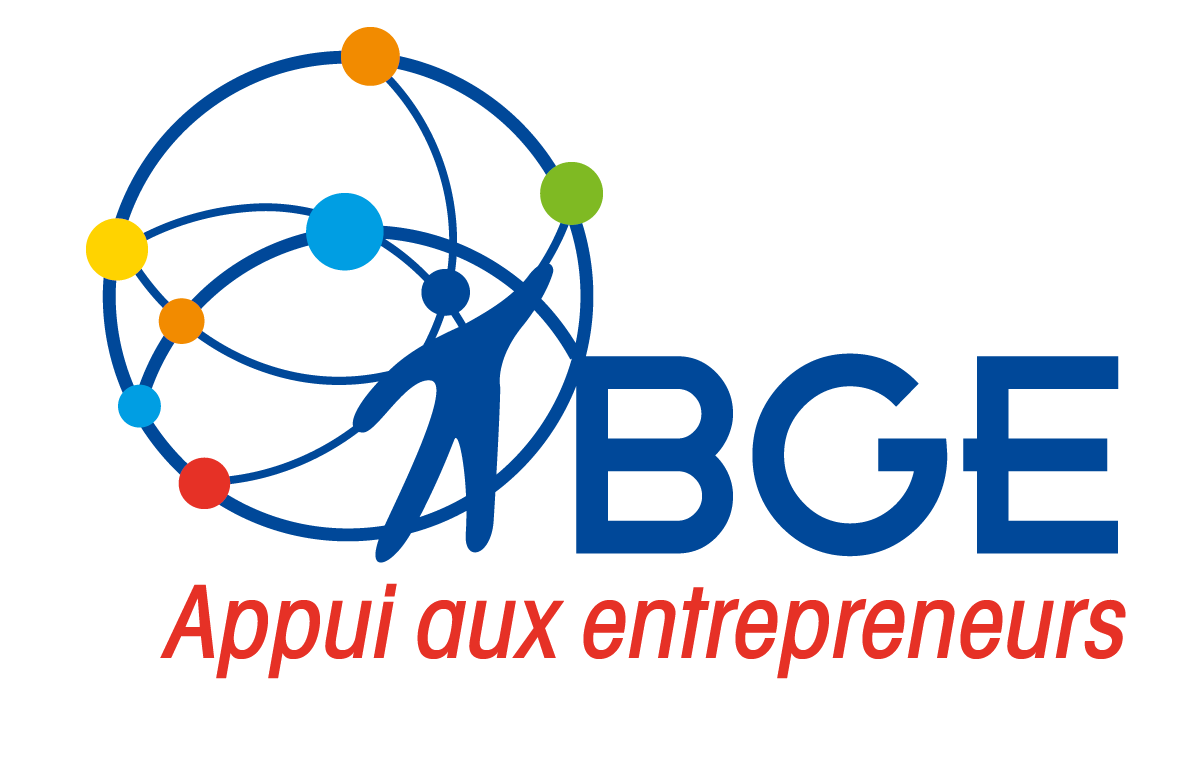 NOUVEAUTES SUR JUNGO / Au 27 juin
REQUETE PROGRAMME ITI/ 2 nouvelles informations

Le nom du CONSEILLER REFERENT et de l’ANTENNE DE RATTACHEMENT DE L’ENTREPRENEUR ont été rajouté dans le Tableau de bord « Programme Inclusion ITI. 

Pour faciliter le contrôle et correction des saisies.
Pilotage/ Tableaux de bord/ Programme Inclusion BPI
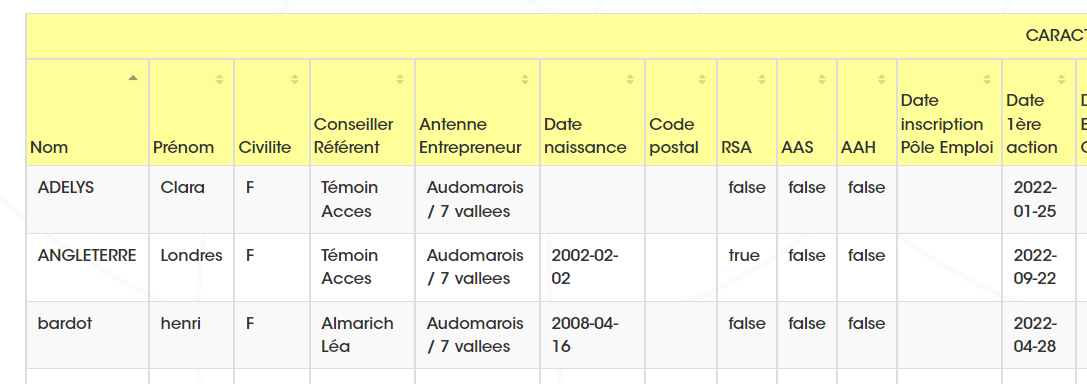 Ces 2 informations remontent à l’export Excel

Non intégrées à l’export CSV (non transmises à BPI)
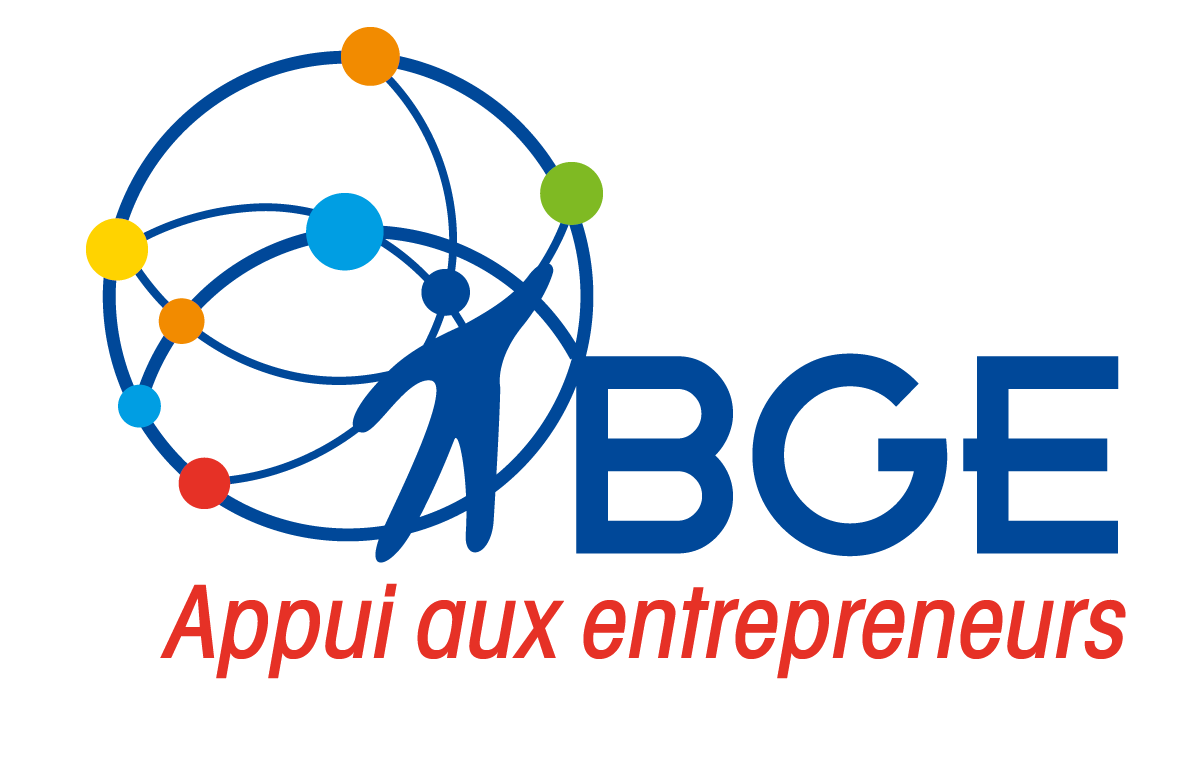 NOUVEAUTES SUR JUNGO / Au 27 juin
RESERVATION MATERIEL

Possibilité de réserver un matériel sur un créneau horaire différent de l’action, sur une durée plus large ou plus courte.
Par exemple / 
réservation d’une salle de 9h à 12h, pour une journée de formation (l’AM étant en distanciel)
Réservation d’une voiture sur 3h pour un atelier de 2h (temps de déplacement à intégrer dans la résa du matériel).
Action/ Matériel
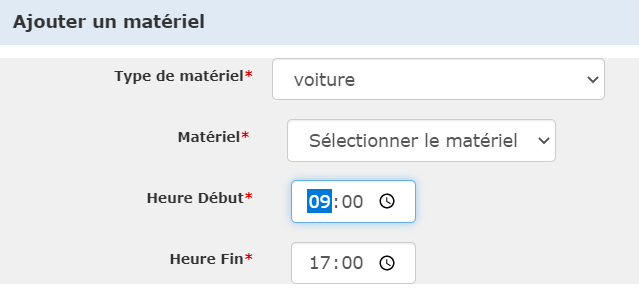 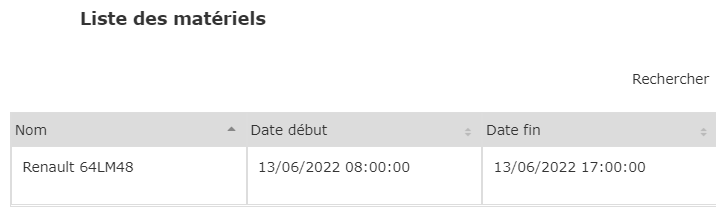 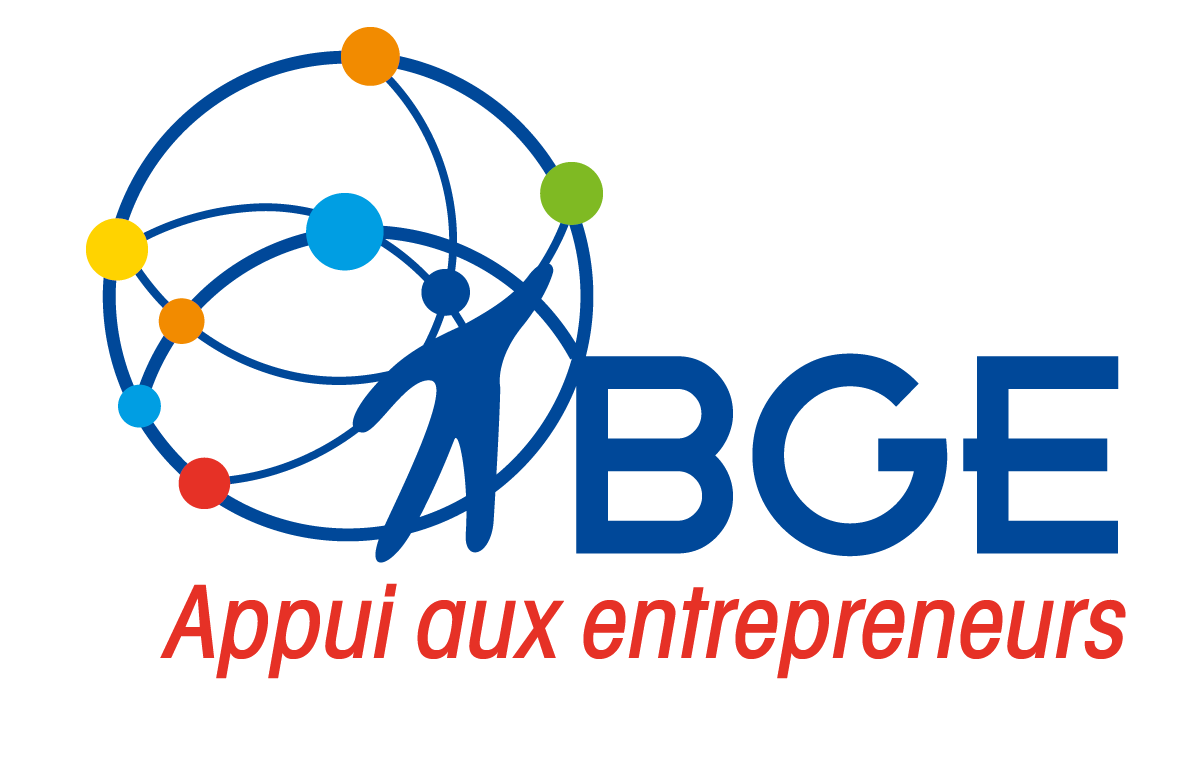 NOUVEAUTES SUR JUNGO / Au 27 juin
REQUETE/ Ajout champ N° adhésion
Tableaux libres/ Champs à afficher
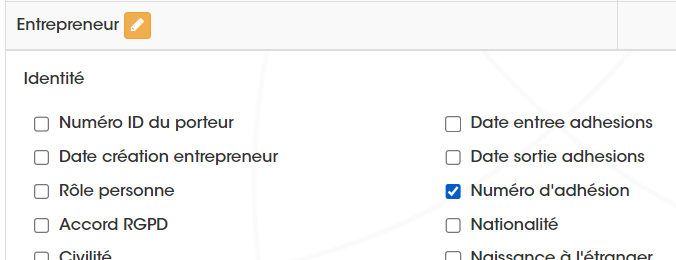 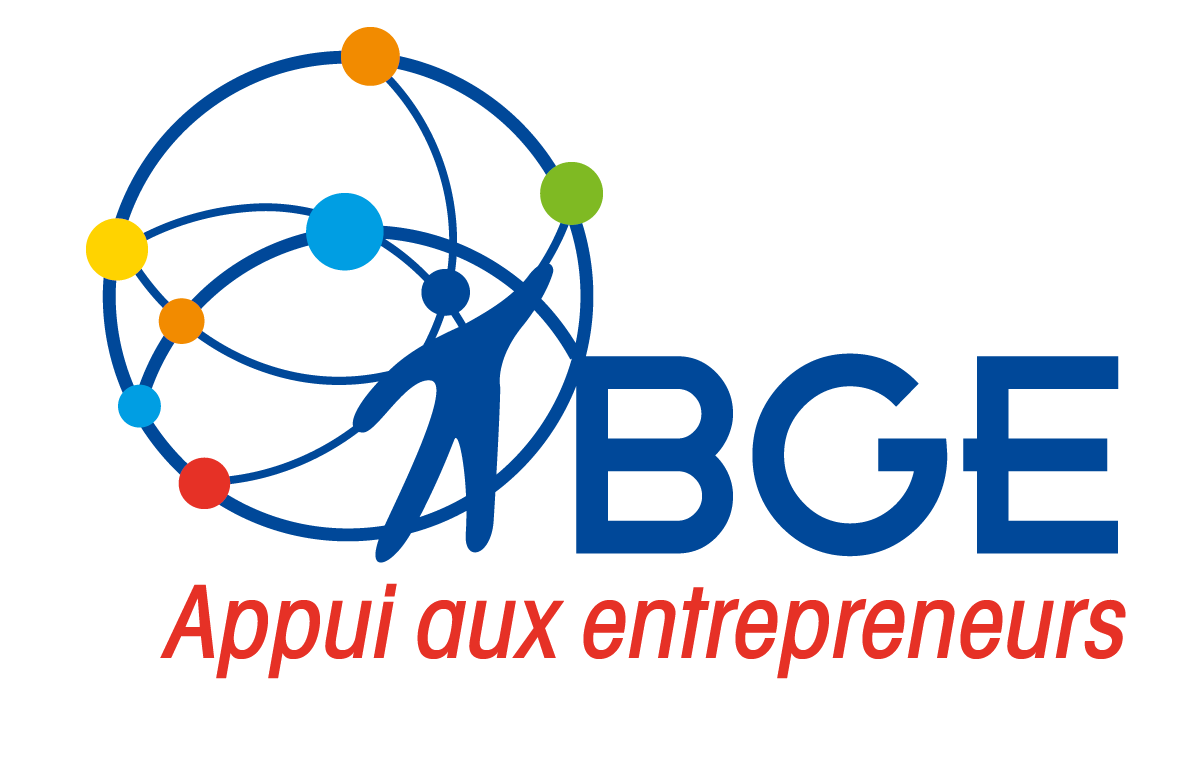 NOUVEAUTES PROGRAMMES pour le 11 juillet
RESSOURCE/ Export des fiches Ressources, pour pilotage des paramétrages

ODS/ Export des fiches ODS, pour pilotage des paramétrages

   API JUNGO-MBV/ Envoi nouvelle info : adresse s des entrepreneurs

 AGENDA MATERIEL/ Mode planning sur 1 mois
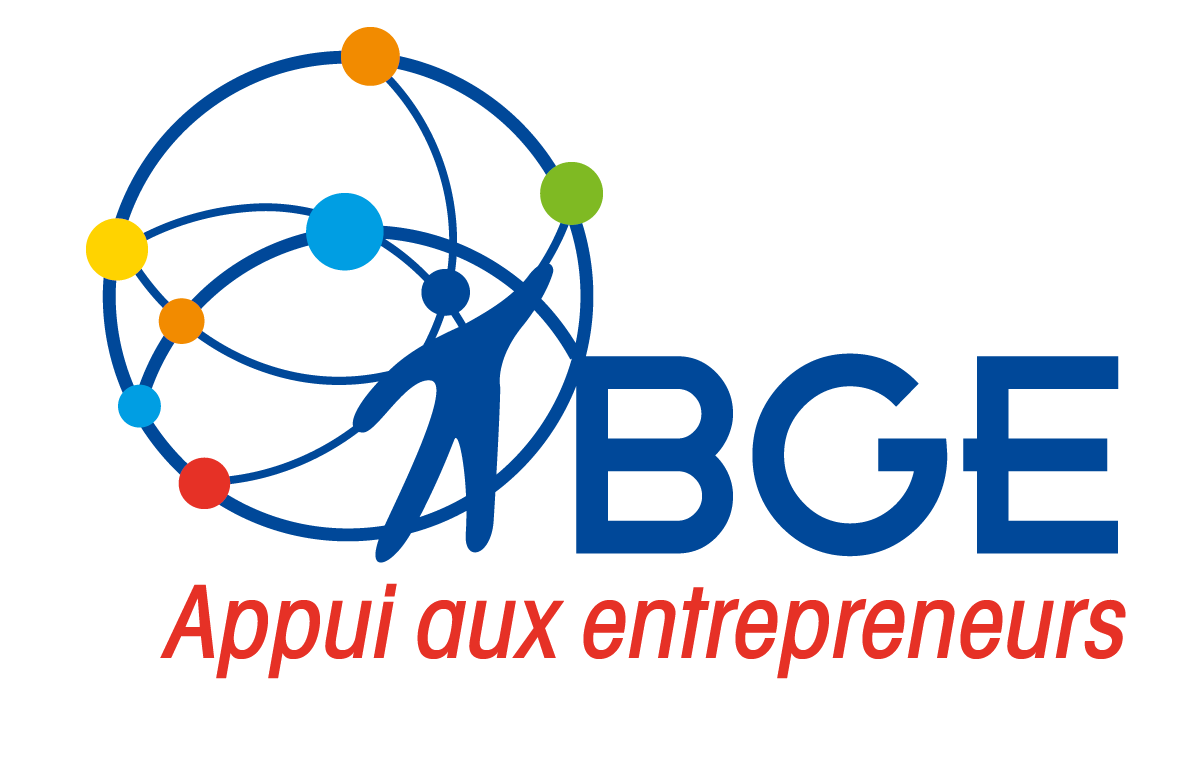 |CORRECTIONS|Sur vos bases depuis le 27 juin
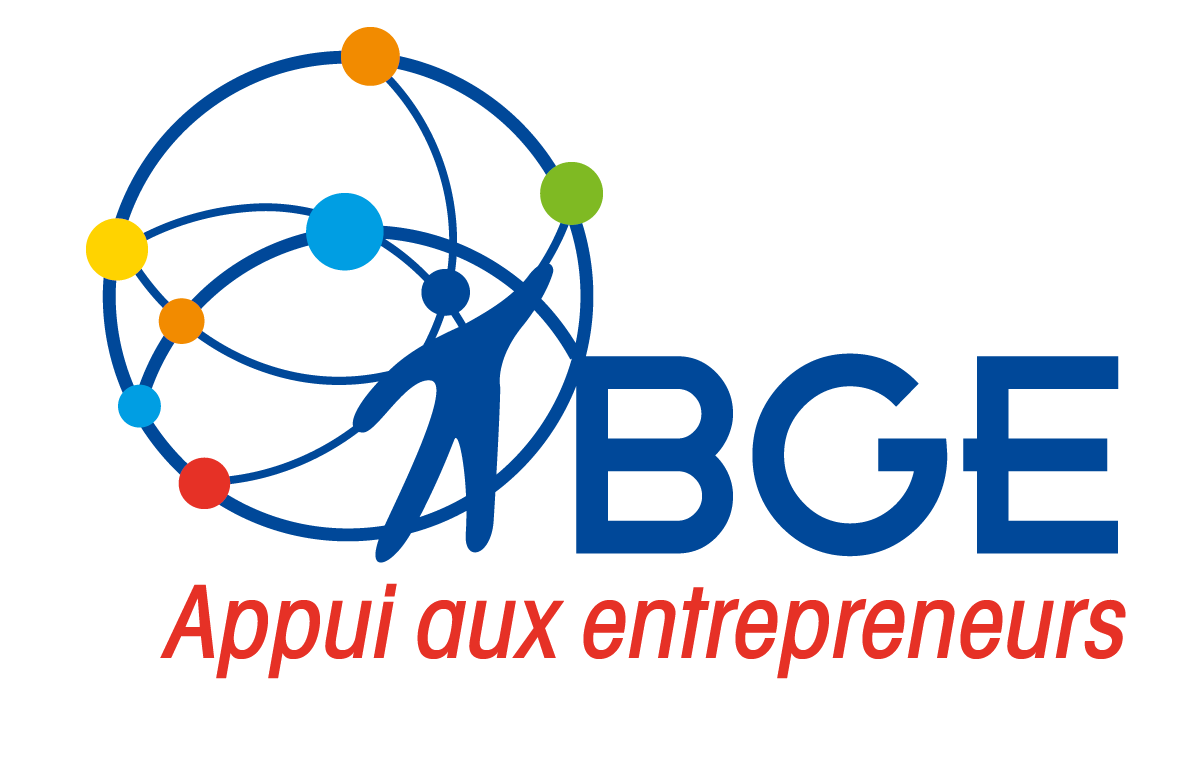 CORRECTIONS/ AU 27 JUIN
SIGNETS POUR LIVRABLE

L’écriture des signets relatifs aux informations du marché Activ’Créa (issus du formulaire Activ’Créa) a été modifiée pour une cohérence de syntaxe entre les différents signets.

Ils se construisent de la façon ci-dessous, en modifiant la dernière partie en jaune, disponible dans la liste des signets sur Administration/livrable/ signets disponibles.

${tableN.personne_parcours_prestation_special/dispositif_activ_crea/dispositif_activ_crea_entretien_bilan}
Administration/ Livrable/ Signets disponibles
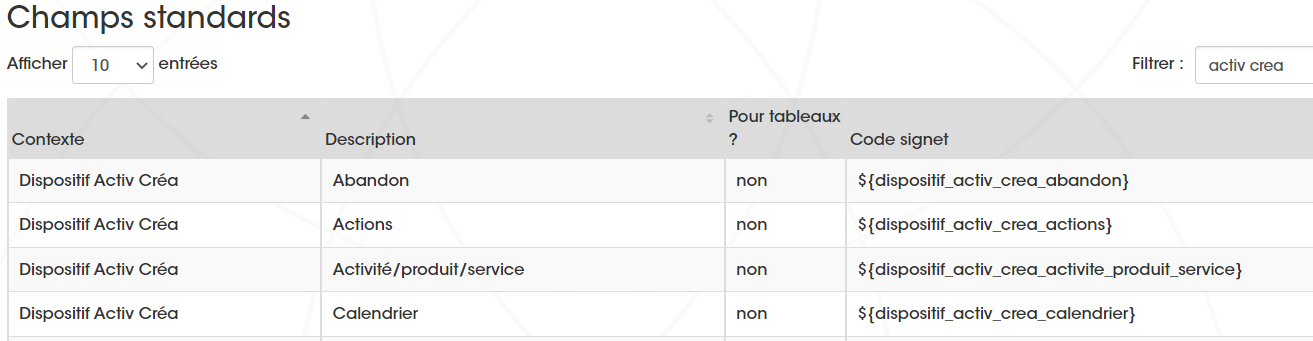 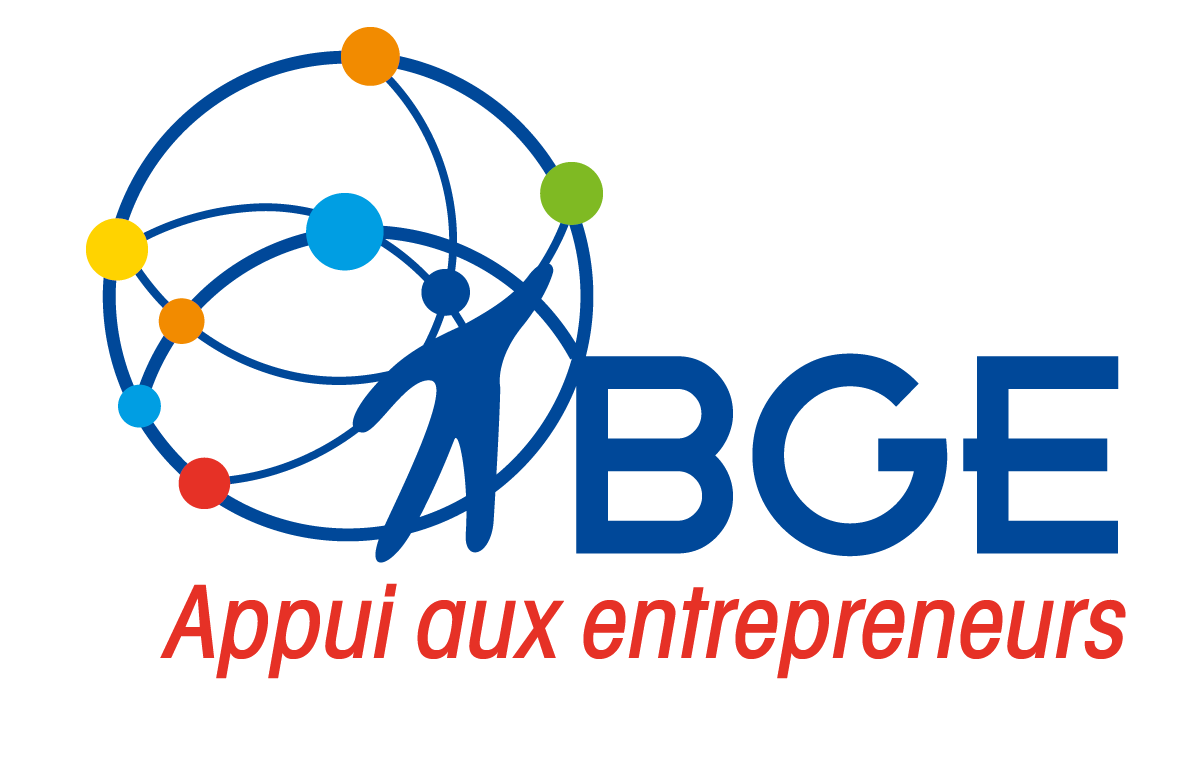 CORRECTIONS/ AU 27 JUIN
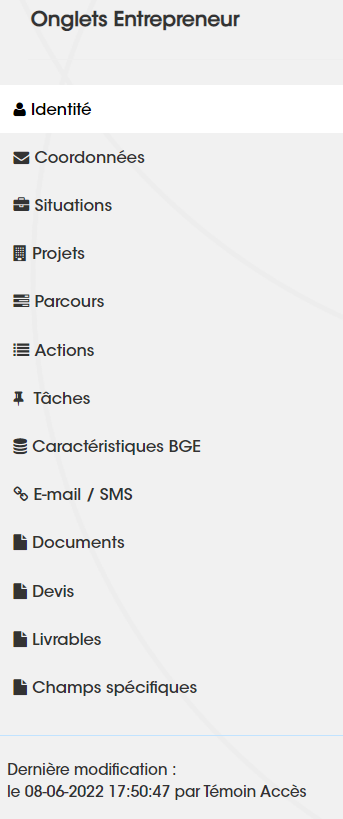 ENREGISTREMENT DATE DERNIERE MODIFICATION

Prise en compte de la date de dernière modification à l'enregistrement des écrans pour : 

ENTREPRENEUR- situations- parcours- champs spécifique

On ne considère pas que l’ajout ou suppression d’actions modifient la fiche entrepreneur (propre à l’action, non à l’entrepreneur)ACTION- participant- feuille de présence- matériels- champs spécifiqueSTRUCTURE ACCOMPAGNE- action- champs spécifique
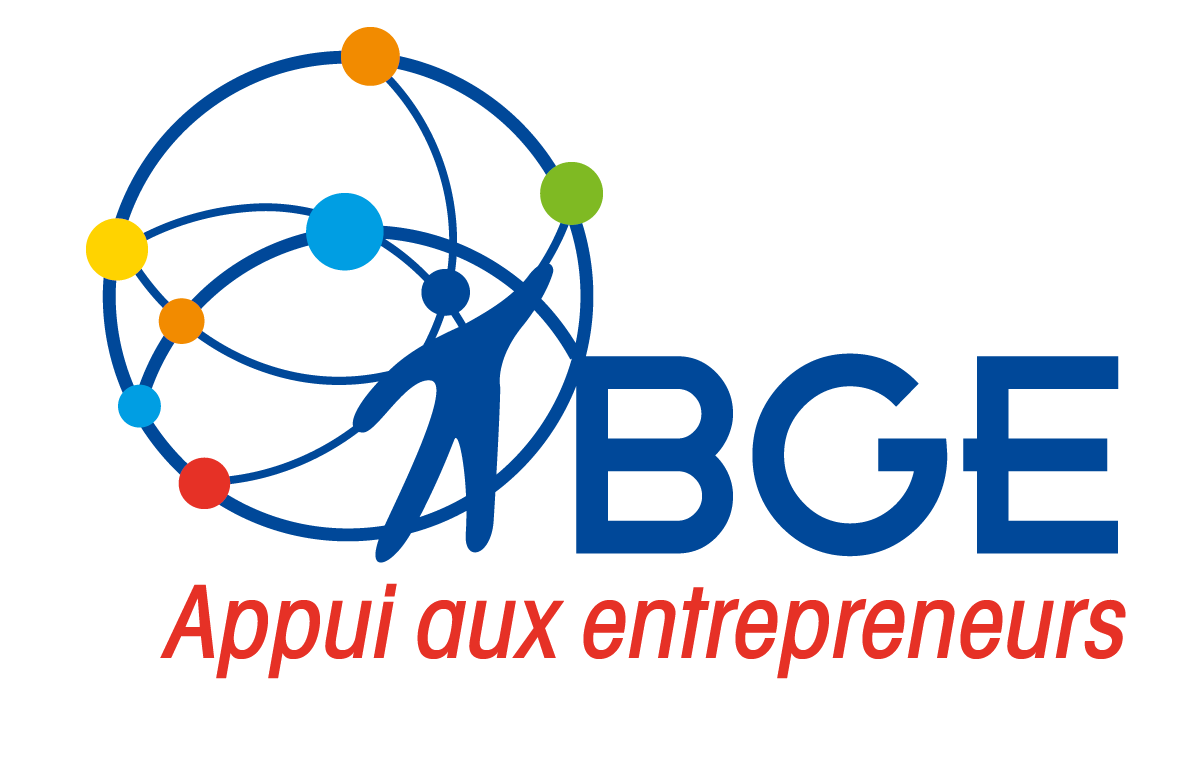 CORRECTIONS/ AU 27 JUIN
API JUNGO-MBV

< Envoi du numéro de téléphone principal sur le Bureau Virtuel, en cas de plusieurs numéros

< Mise à jour de l’adresse mail sur Bureau Virtuel, suite à modification sur Jungo (pour Utilisateur et Entrepreneur)
VISUALISATION TACHE

Mode privé  : affichée seulement pour la personne « assignée »
Mode public : affichée pour la personne « assignée » et pour celui qui a créé la tâche

Attention : les taches sont affichées en fonction de l'utilisateur connecté et non de l'agenda visualisé.
EXPORT DES FICHES UTILISATEURS

Correction du décalage de colonne (dû à des caractères spéciaux).
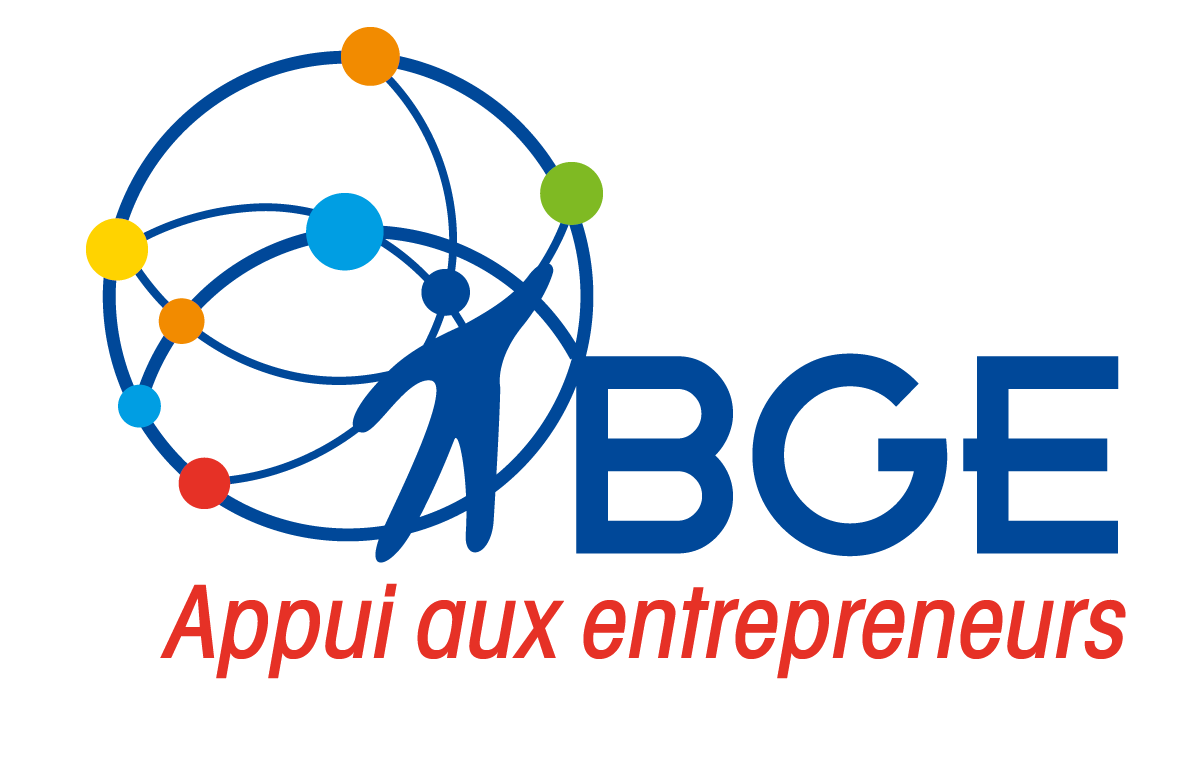 |A DISCUTER|Modifications à valider
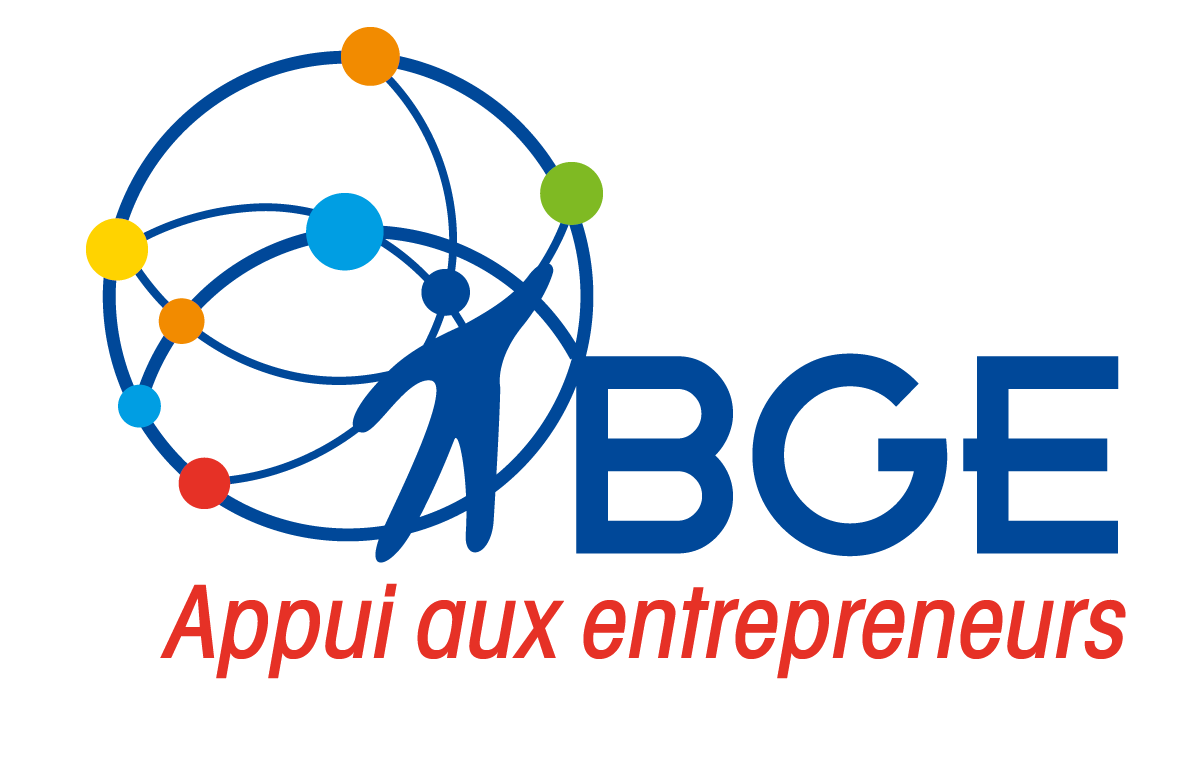 N° TELEPHONE/ FORMAT AUTOMATIQUE
Demande d’automatisation du format de téléphone lors de saisie en copier/coller
-> 10 chiffres sans espaces

Impact : traité en format chiffre (et non texte) pour les export
                soit n°tel sans le « 0 » devant dans les fichiers Excel export
FACTURE ACTIV’CREA
Facture Activ’Créa à 0%, car « réorienté ver PE   -> facturable ou pas
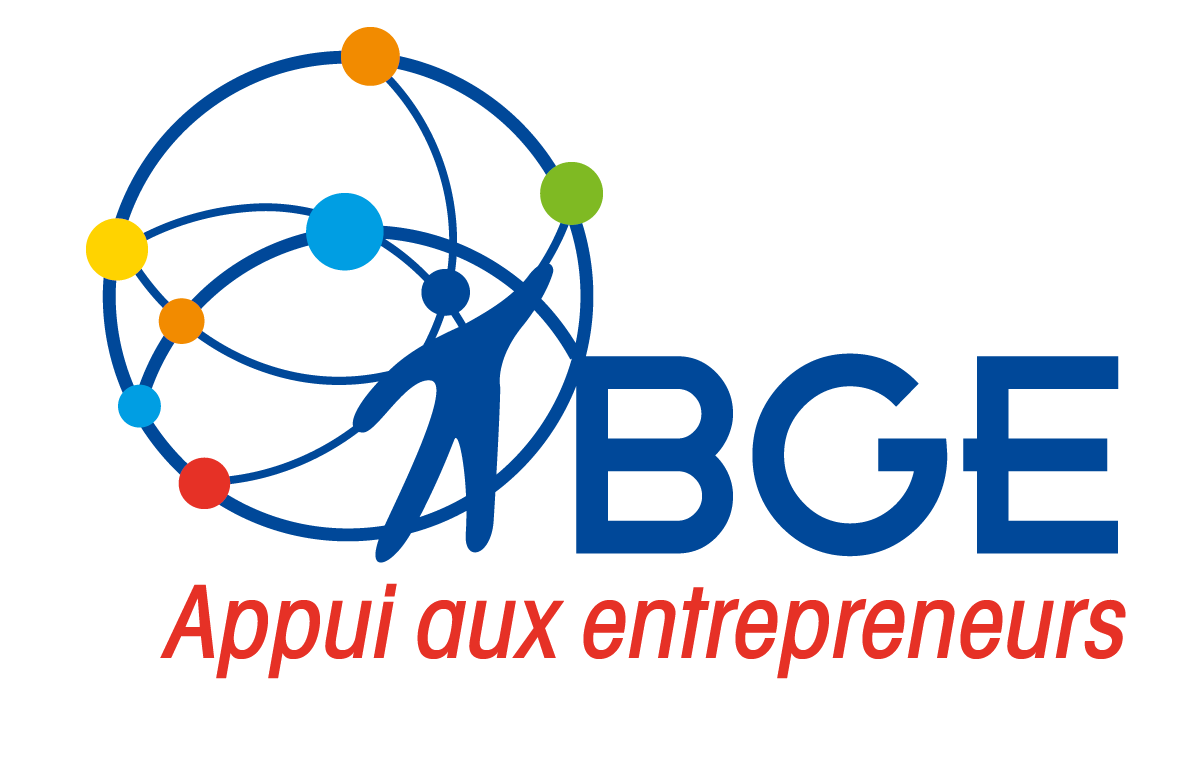 ENVOI CONTACT ENTREPRISE AU BUREAU VIRTUEL
Quel contact envoyé : responsable MBV ?
TERRITOIRE DE REFERENCE
Reposer ensemble la logique de territoire de référence
-> pour la remontée du territoire de référence dans une requête
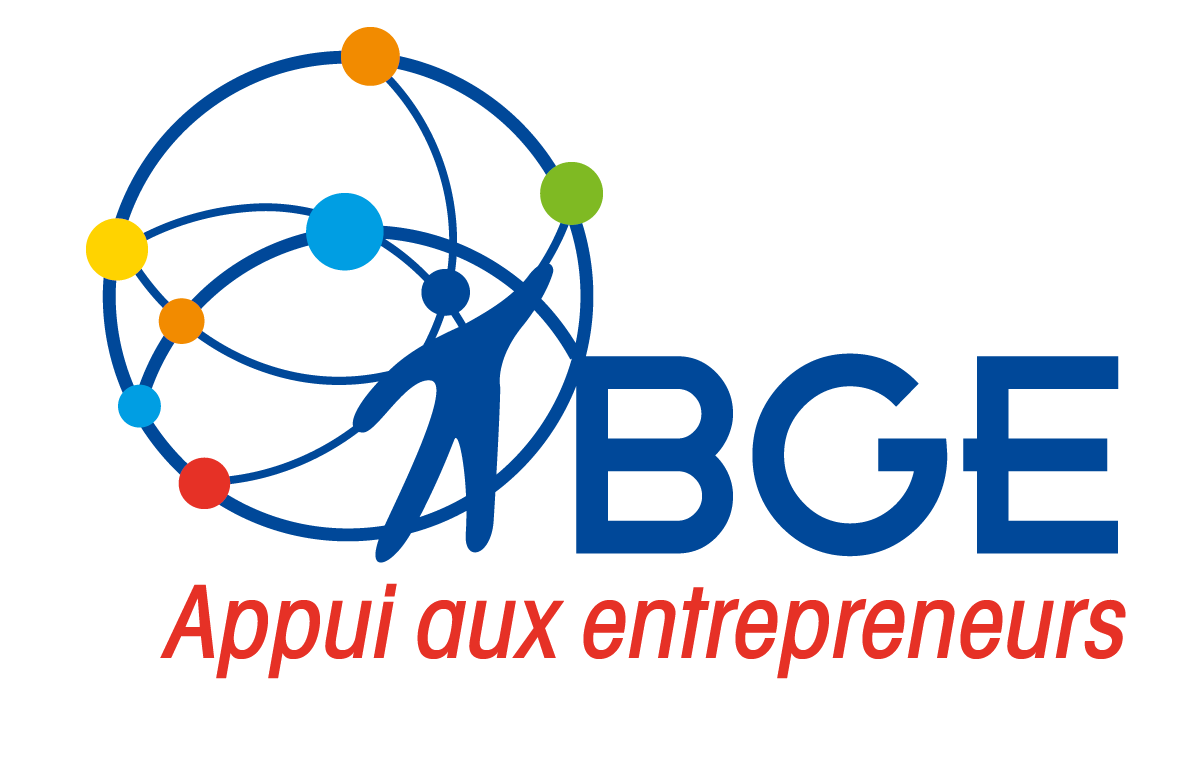 MERCI DE VOTRE ATTENTION et PARTICIPATION